L’ordinateur
Les composants internes
Images et textes pris sur le Net
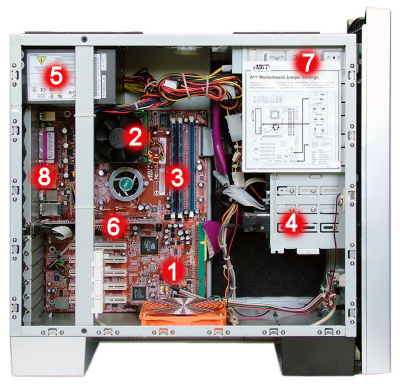 La carte mère		     L’alimentation
	Le processeur		     La carte graphique
	La mémoire vive	     Le lecteur/graveur
	Le disque dur		     La carte sonore
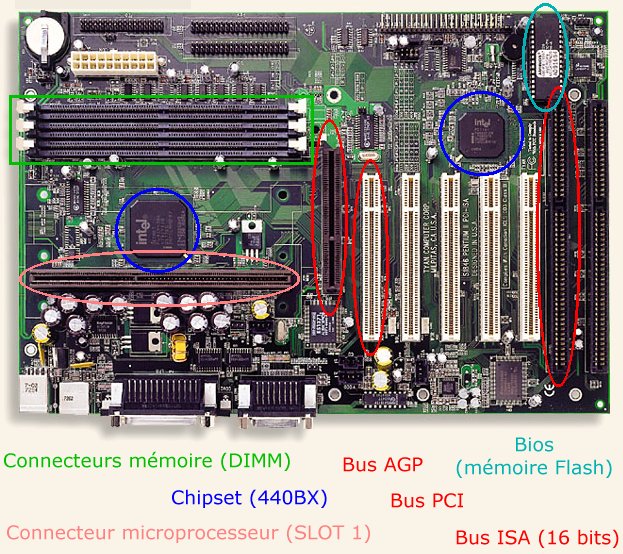 La carte mèreRarement mise en avant, la carte mère joue un rôle fondamental dans la structure des ordinateurs. C'est elle qui accueille l'ensemble des composants internes de votre ordinateur (processeur, mémoire, …) et gère les différentes interfaces avec vos périphériques : prise pour les éléments internes et ports USB pour les périphériques externes.
Les ports de la carte mère
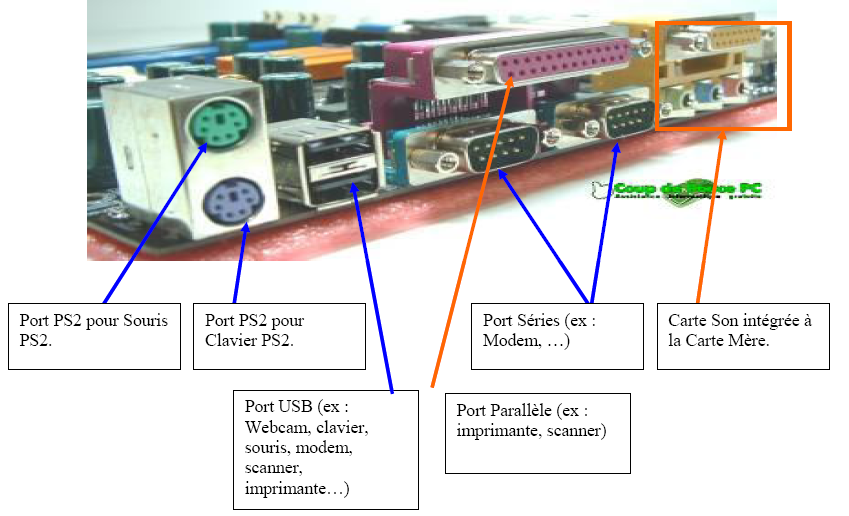 Le processeur
Il sert à exécuter les instructions qui lui sont envoyées. Il se branche sur le « Socket » de la carte mère, avec un radiateur muni d’un ventilateur pour son refroidissement.
Le socket est différent selon le type de processeur et le type de carte mère.
La mémoire vive (RAM)
Elle sert à stocker les informations transitant entre le système d’exploitation et le processeur. Cette mémoire se vide lors de l’extinction de l’ordinateur
Les mémoires RAM se branchent sur les ports DIM « Slot ».
Le disque dur
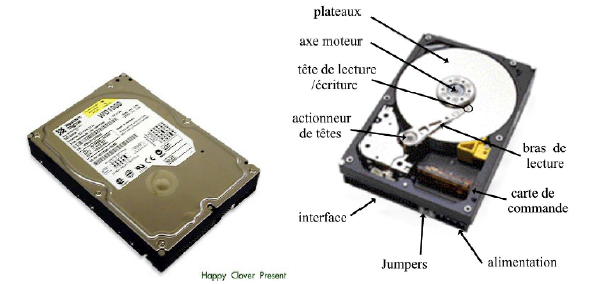 Il sert à stocker les programmes et fichiers. Se branche sur la carte mère par l’intermédiaire d’une nappe IDE.
L’alimentation
L'alimentation a pour rôle d'assurer la fourniture en électricité à tous les composants de votre ordinateur. C'est un élément important puisque les tensions délivrées doivent rester stables même lorsque l'alimentation est très sollicitée.
La carte graphique
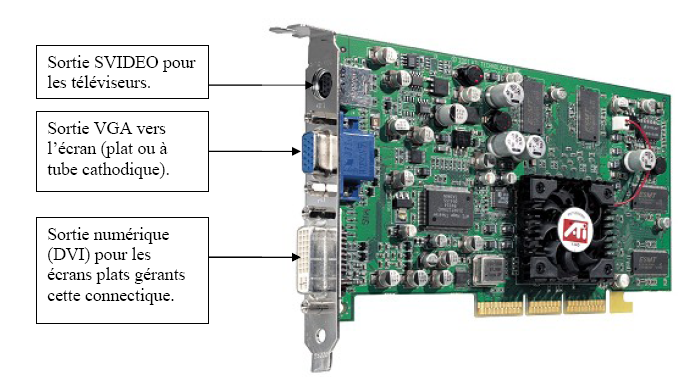 Sert à transcrire et gérer les signaux émis par tout le système, en images et les renvoie à l’écran.
La carte son
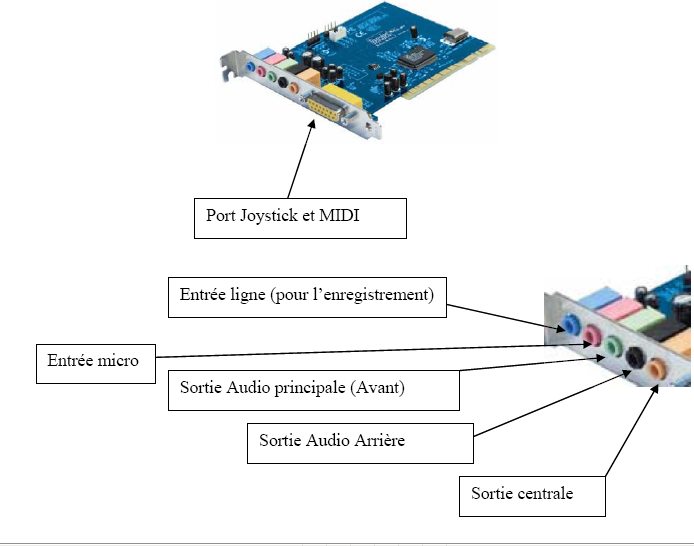 Permet de gérer les entrées et sorties sonores de l’ordinateur.
Le graveur de DVD
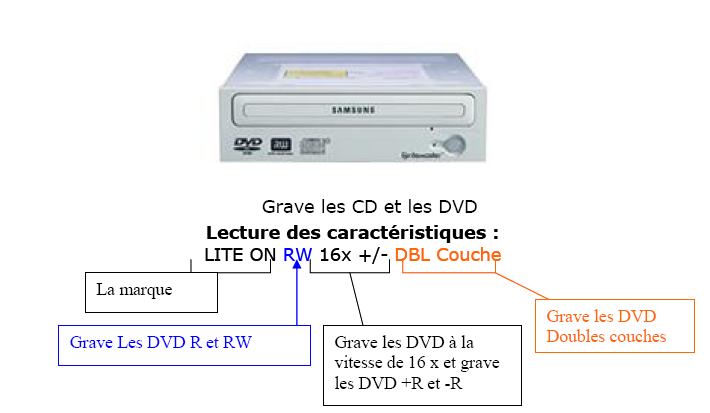 Le graveur DVD se branche sur la carte mère par l’intermédiaire d’une nappe IDE
Le graveur CD
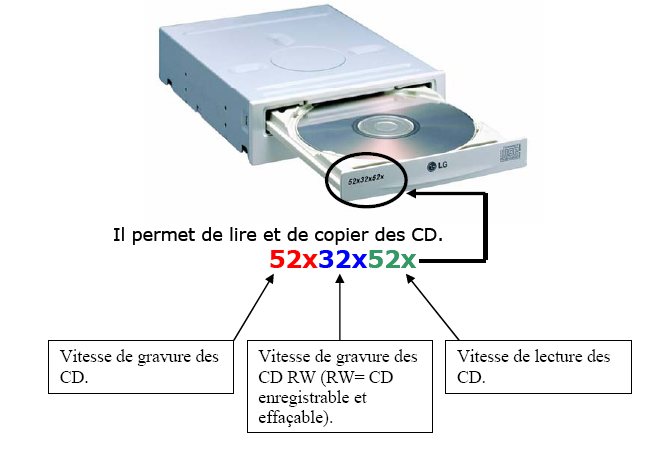 Le graveur CD se branche sur la carte mère par l’intermédiaire d’une nappe IDE
La nappe IDE
Connectique qui permet de connecter les graveurs Cd et DVD et disque dur sur la carte mère
La nappe SATA (Serial ATA)
Connectique qui permet de connecter les disques durs de dernière génération sur la carte mère.
Hub USB PCI
La carte PCI Hub USB permet d’étendre le nombre de ports USB d’un ordinateur de bureau
Modem Interne 56k PCI
Le modem interne 56k PCI qu’un moderne externe. La seule différence réside dans le fait que celui-ci se branche sur 
Il permet de se connecter à Internet.
La carte réseau filaire (Ethernet RJ45)
Elle permet de relier ensemble plusieurs ordinateurs (par l’intermédiaire d’un boîtier qui s’appelle un « Switch », de sorte à créer un réseau.
La carte réseau sans fil (WIFI)
Cette carte permet de connecter des ordinateurs en réseau sans utiliser de câbles.